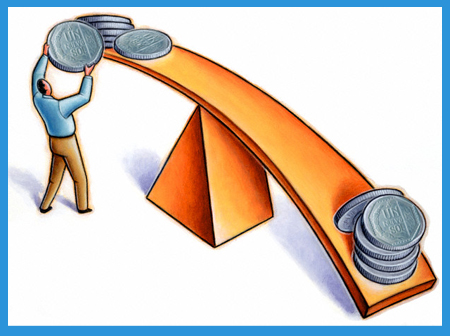 Electivo 3: Economía y Sociedad
Electivo 3 
PROFESOR: Abraham López
25-03
CLASE N° 6
OA 5-OA 3
Aplicar conceptos vinculados a la economía (Factores productivos, agentes económicos, mercado, etc.) a situaciones de la vida cotidiana.
Objetivo
Actividad
Observa atentamente el siguiente video y, valiéndote de tus apuntes de clases anteriores, realiza una análisis sobre la producción musical aplicando conceptos económicos como:

Necesidades, agentes productivos, factores productivos, mercado y los subconceptos que los componen (empresa, capital, oferta, demanda etc.)
¿Qué rol cumple la economía, como disciplina, frente a los procesos sociales en la actualidad?
Evaluación
Ejemplo
Quienes cumplieron con entrega anterior tienen derecho a una bonificación de 5 décimas.
“La industria musical busca maximizar sus ganancias”  <- Como toda empresa, la industria de la música busca generar ganancias, por lo que siempre se optara por factores productivos de menor costo, en este caso, prescindiendo del factor humano lo que abarata el factor trabajo.
Plazo de entrega: Finalización de la clase de hoy 25-03.